Transmitted by the experts from IEC
Informal document GRE-81-07
(81st GRE, 15-18 April 2019
agenda item 5)
Substitute – interlock solutionsFit & function / Fit & non-functionby the “Electrical key-system”
Cor Versluijs, IEC
March 7th, 2019
This document visualizes the interlock solutions for the categories C5W/LEDK, W5W/LEDK and WY5W/LEDproposed in the documents GRE/2019/9 and GRE/2019/10.
Interchangeability: Electrical key “details cap”
Source
W5W (traditional)
W5W/LEDK (substitute)
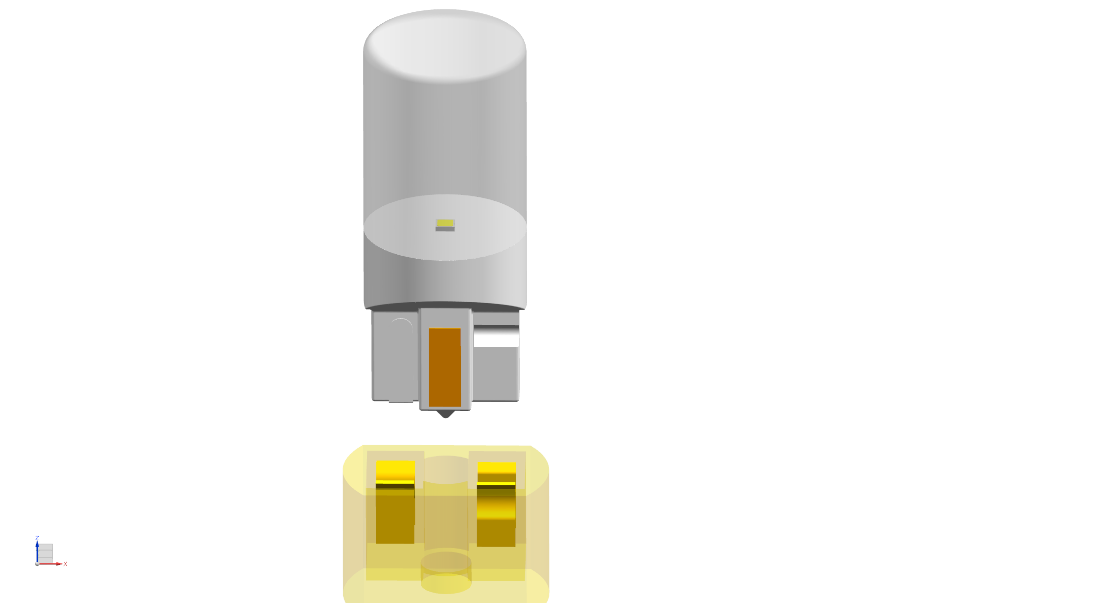 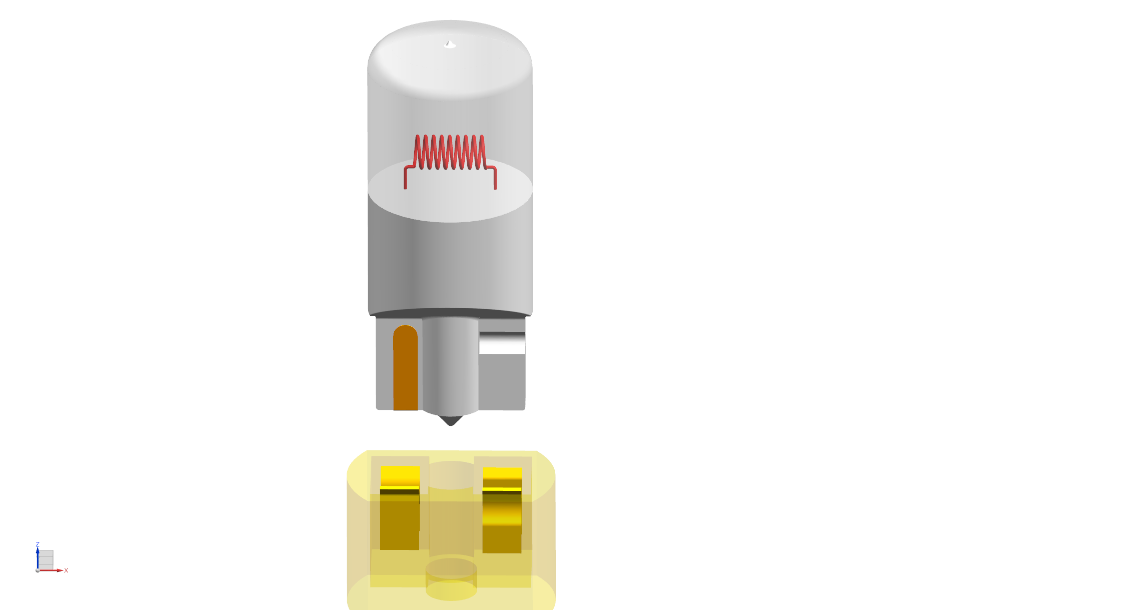 Contacts
Contacts
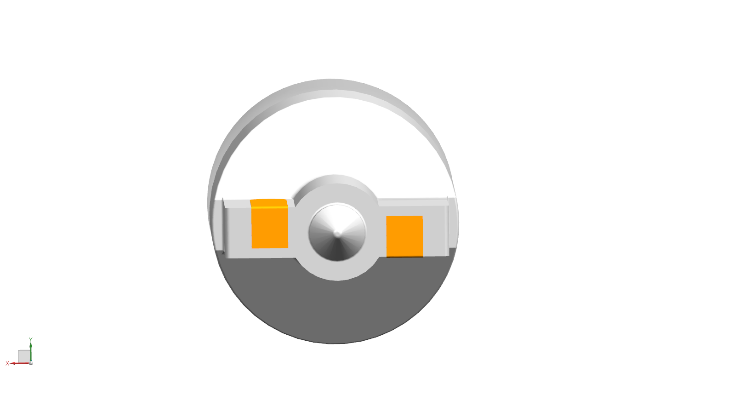 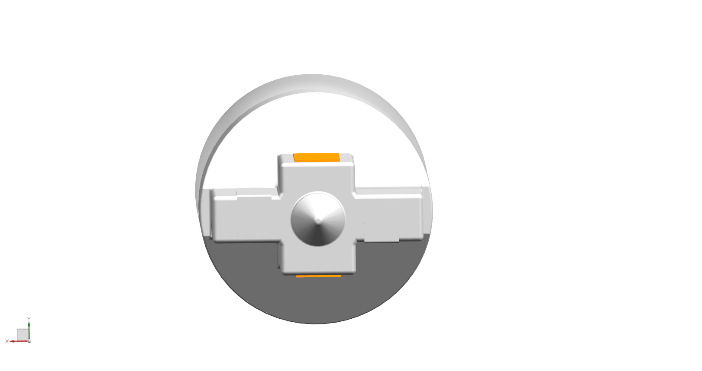 W5W
Holder
W5W/LED
W5W uses cap-holder system W2.1x9.5d
W5W/LEDK uses cap-holder system WX2.1x9.5d
[Speaker Notes: The contacts on the light source shall be uni-polar, allocated on both sides of the pinch: For the traditional sources allocated on the wings, and for the LED source allocated on the “exhaust tube”.
(note: uni-polar to enable both the 0° and 180° position insertion and functioning)]
Interchangeability: Electrical key “details holder”
Source
W5W (traditional)
W5W/LED (substitute)
Contacts (A)
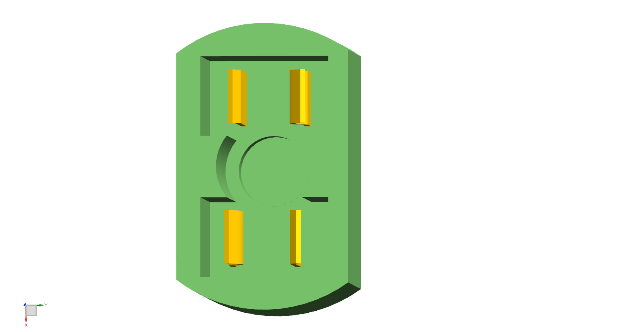 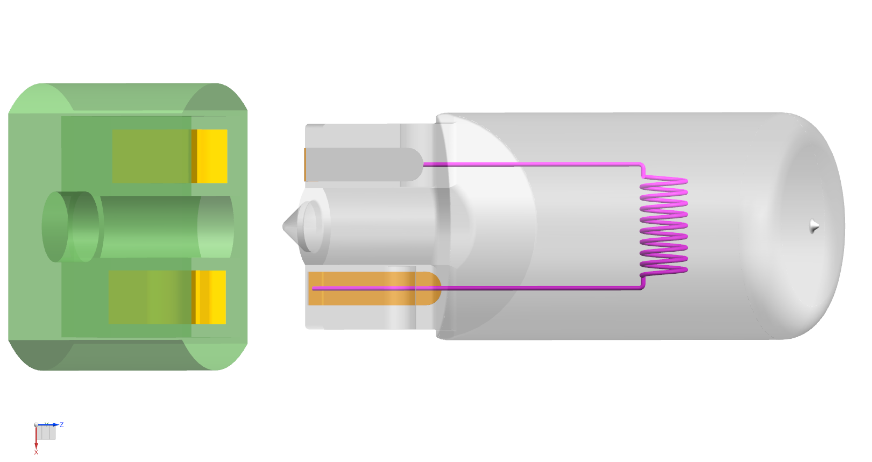 W5W
Contacts (B)
Holder
Contacts (A)
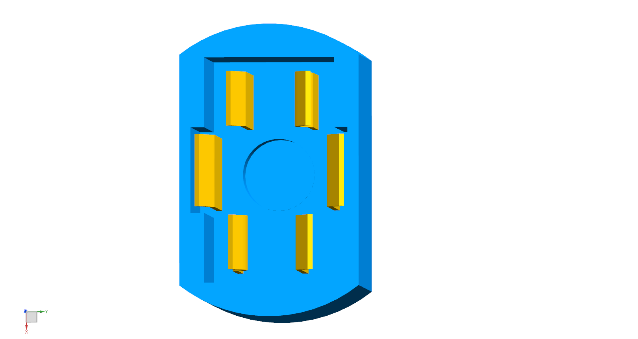 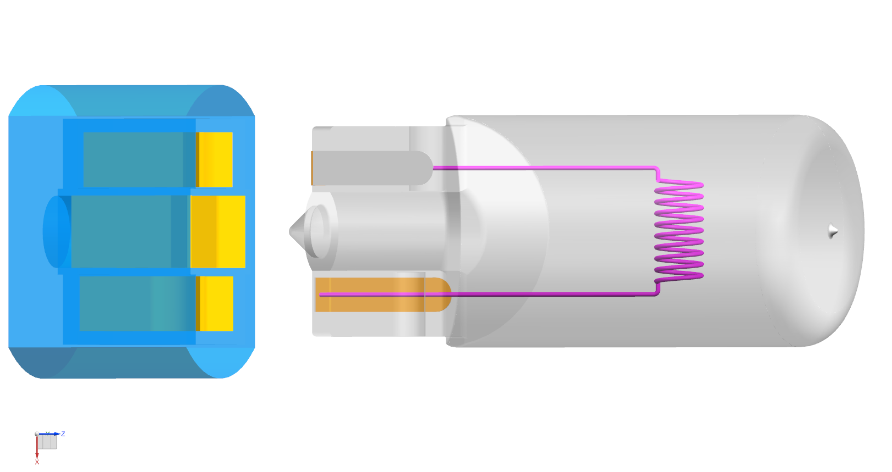 W5W/LEDK
Contacts (B)
W5W uses cap-holder system W2.1x9.5d
W5W/LEDK uses cap-holder system WX2.1x9.5d
[Speaker Notes: The contacts in the traditional holder has to be on the same side of the pinch, but it is allowed that the “holding-spring” on the opposite has the same polarity (presented as dashed lines)
The contacts for the LED-Substitute holder shall have the contact for the traditional source connected to the contact for the LED-Source.]
Interchangeability: “Mechanical match”
Source
W5W (traditional)
W5W/LEDK (substitute)
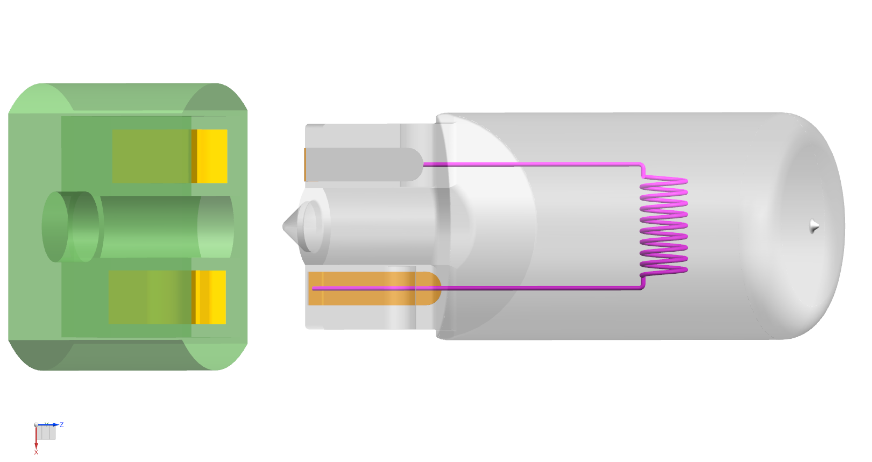 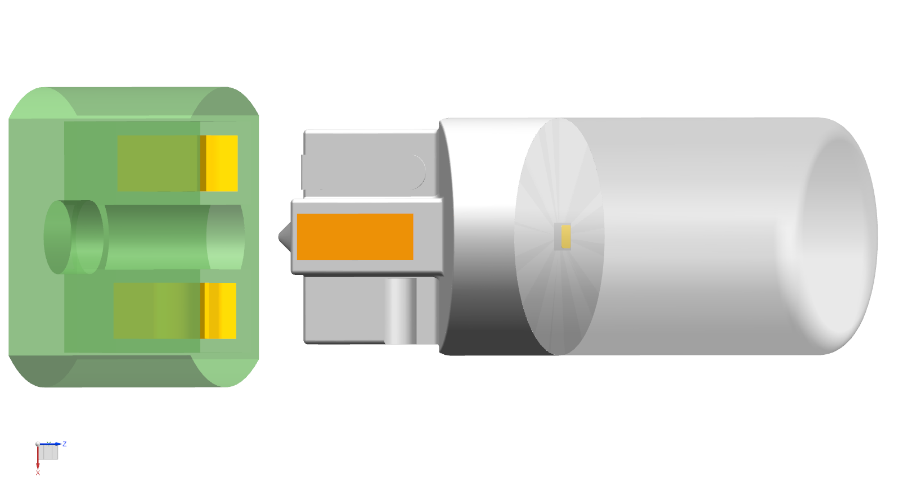 W5W
Holder
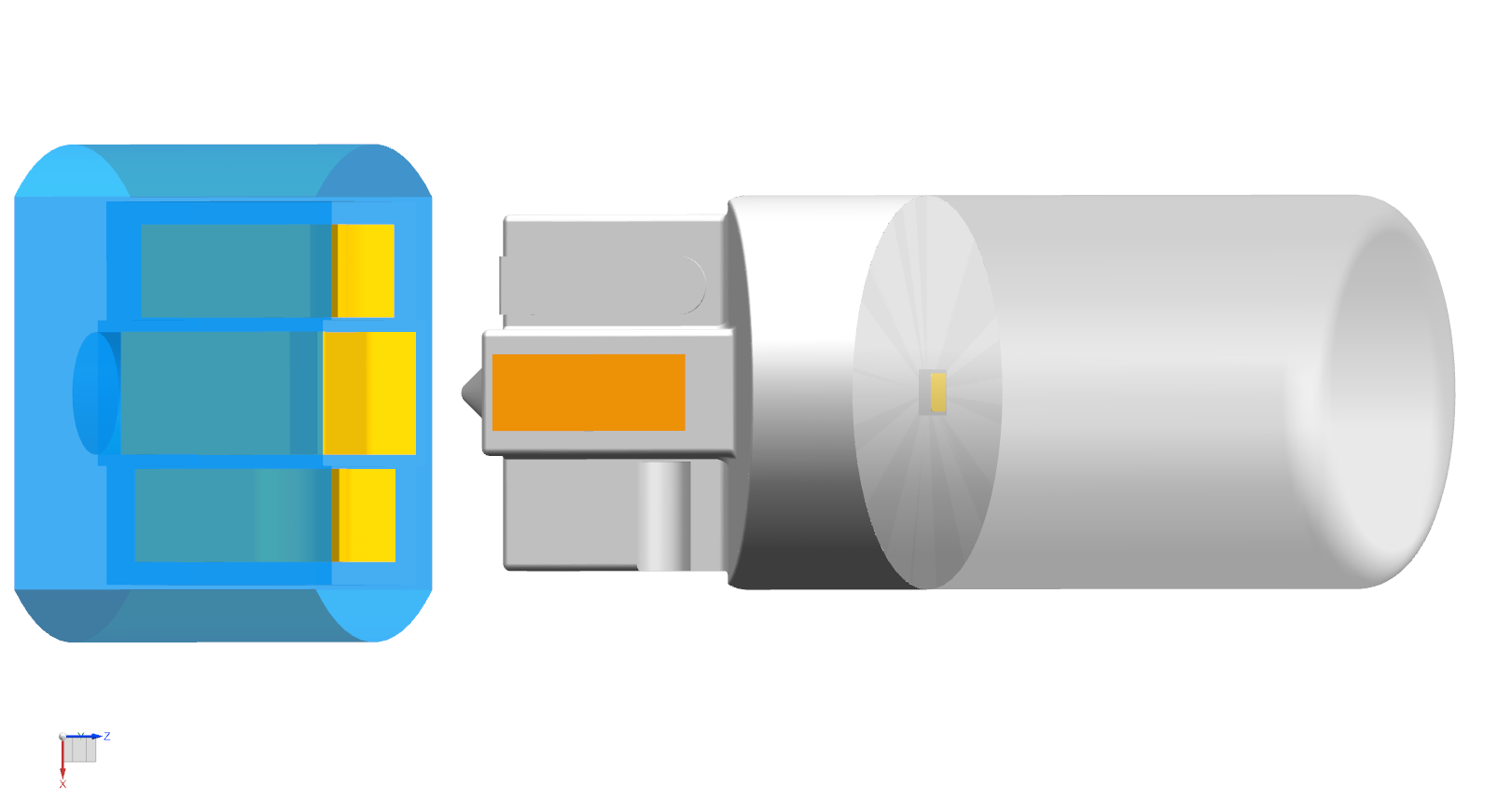 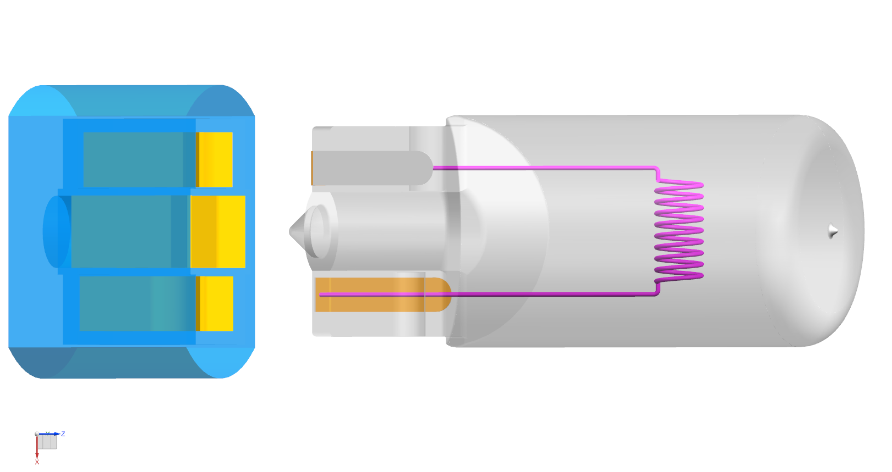 W5W/LEDK
W5W uses cap-holder system W2.1x9.5d
W5W/LEDK uses cap-holder system WX2.1x9.5d
[Speaker Notes: Pre-insertion - showed]
Interchangeability: ”operation / non-operation”
Source
W5W (traditional)
W5W/LEDK (substitute)
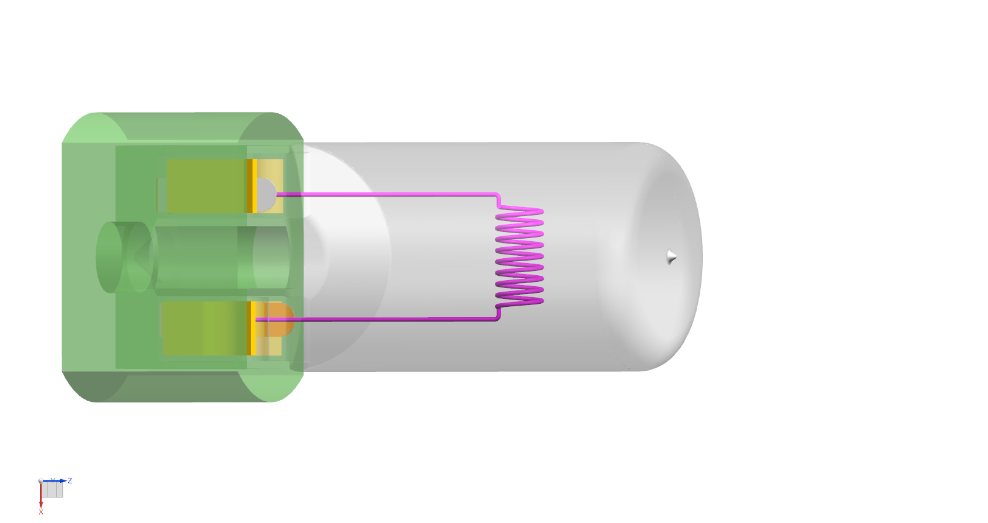 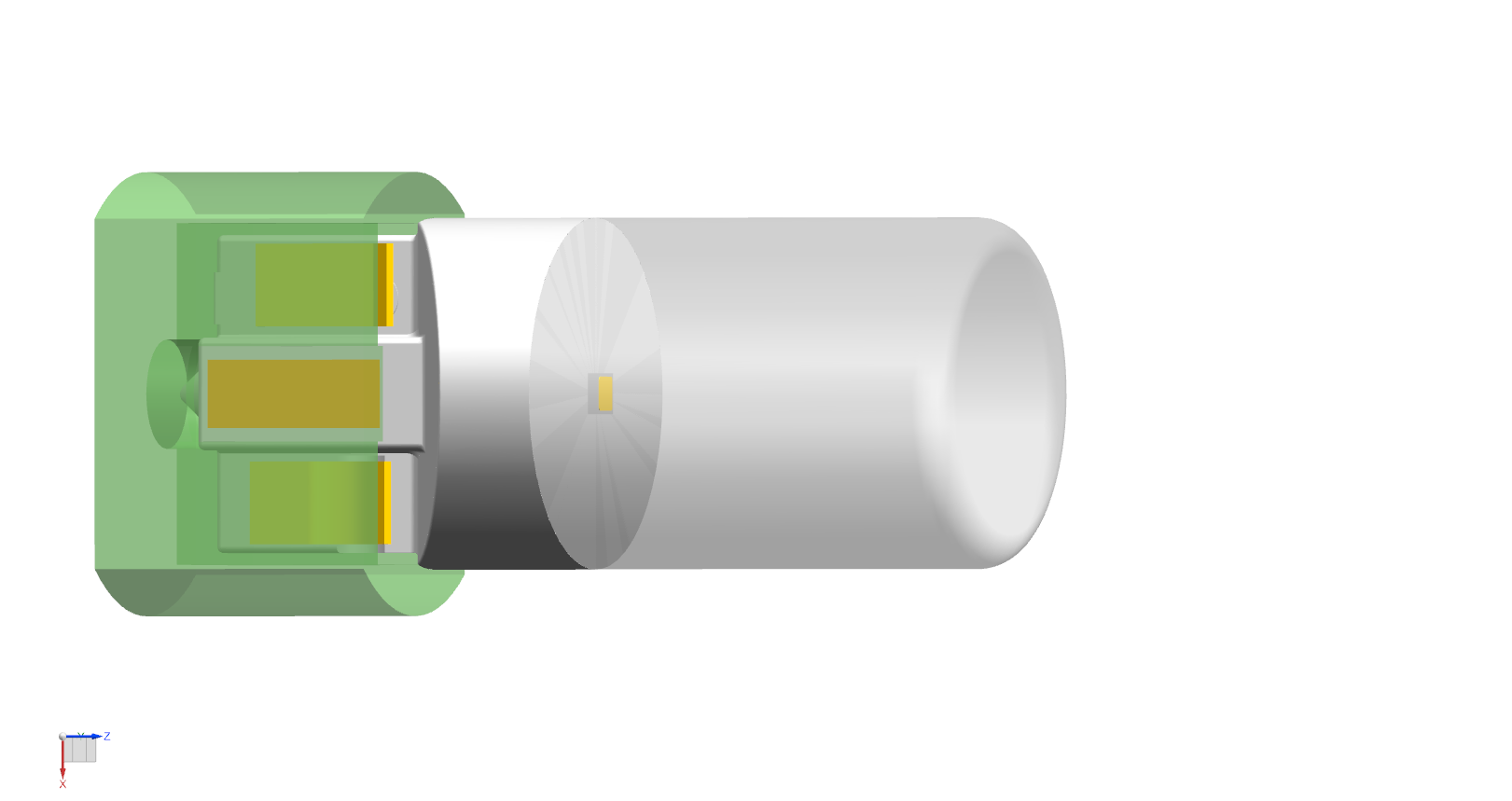 W5W
will not light-up
will light-up
Holder
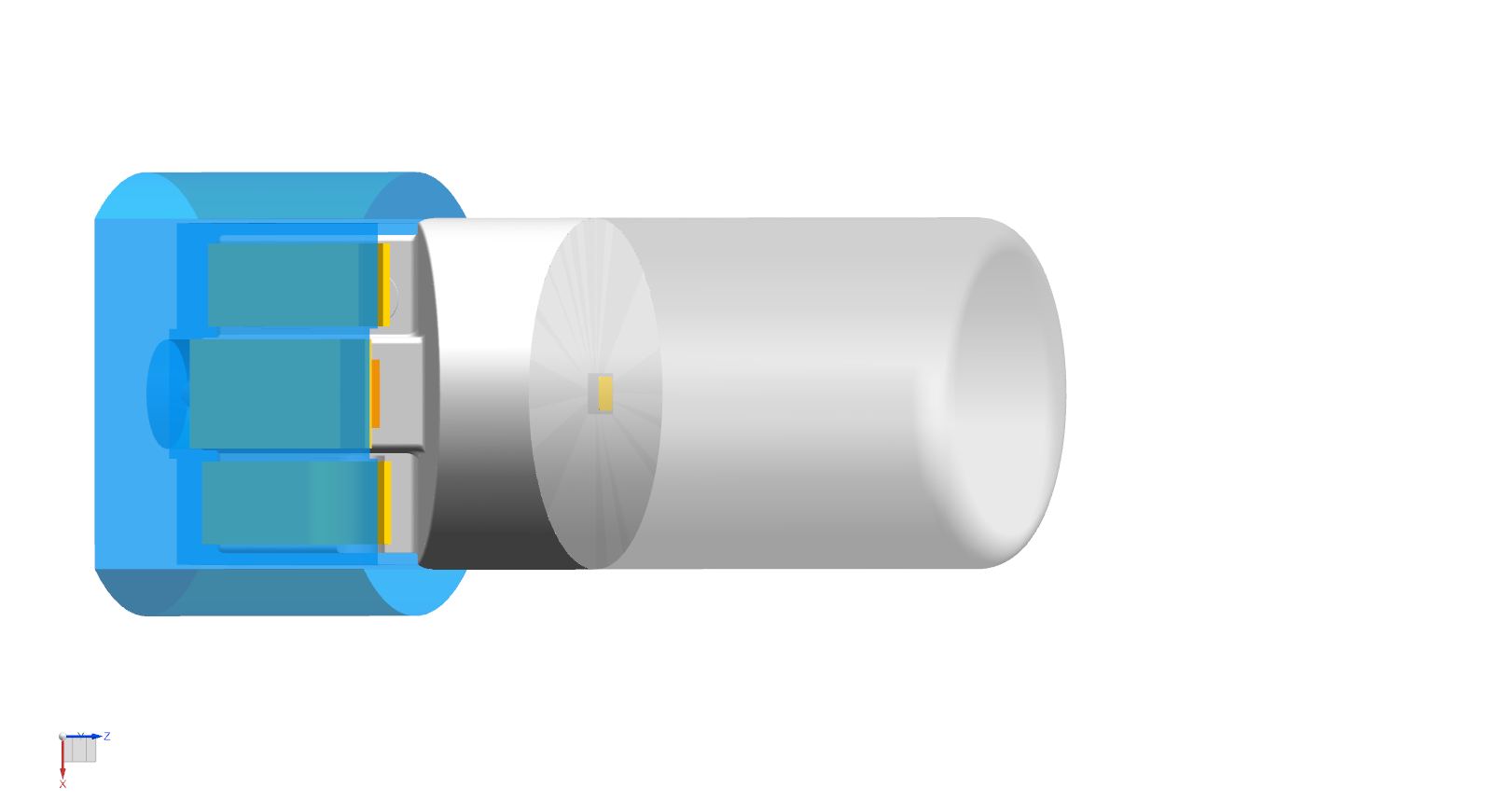 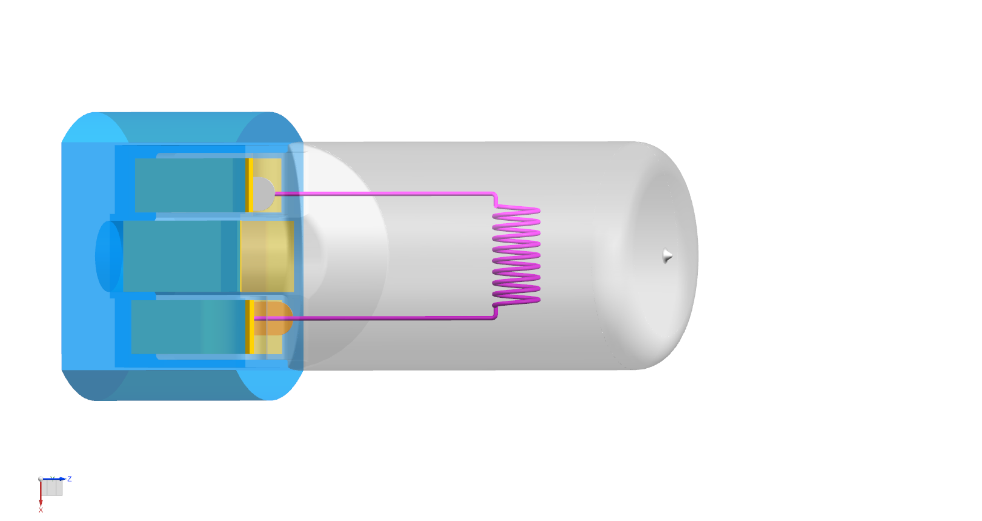 W5W/LEDK
will light-up
will light-up
W5W uses cap-holder system W2.1x9.5d
W5W/LEDK uses cap-holder system WX2.1x9.5d
[Speaker Notes: Insertion showed for the 4 possible situations: the source can be inserted without damage, only the LED source will not light up in the traditional holder]
Interchangeability: Electrical key “details cap”
Source
C5W (traditional)
C5W/LEDK (substitute)
Contacts
Contacts
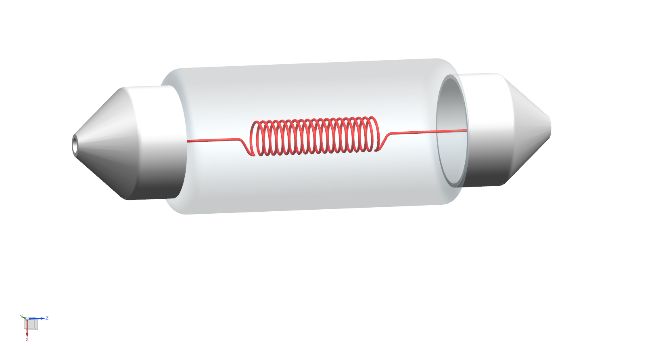 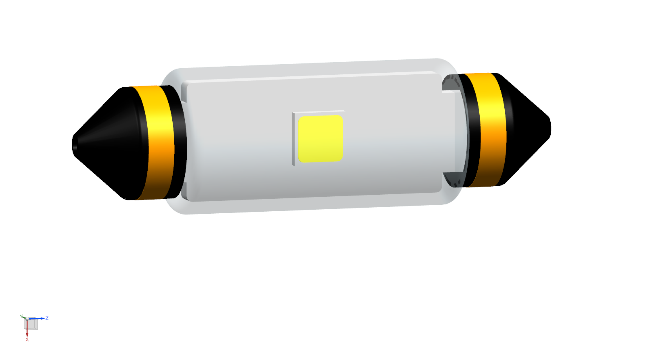 C5W
Holder
C5W/LED
C5W uses cap-holder system SV8.5
C5W/LEDK uses cap-holder system SVX8.5
[Speaker Notes: The contacts on the light source shall be uni-polar, allocated on both sides of the pinch: For the traditional sources allocated on the wings, and for the LED source allocated on the “exhaust tube”. 
(note: uni-polar to enable both the 0° and 180° position insertion and functioning)]
Interchangeability: Electrical key “details cap”
Source
C5W (traditional)
C5W/LED (substitute)
Contacts
Contacts
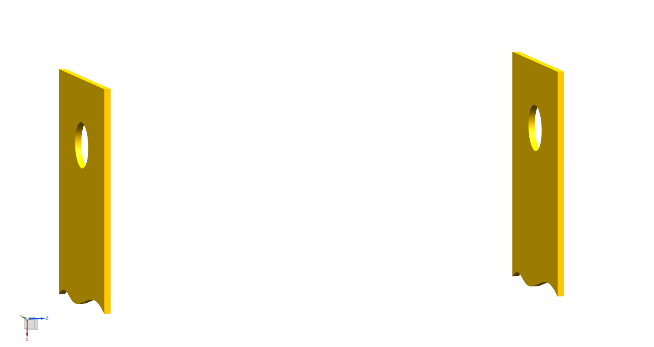 C5W
Holder
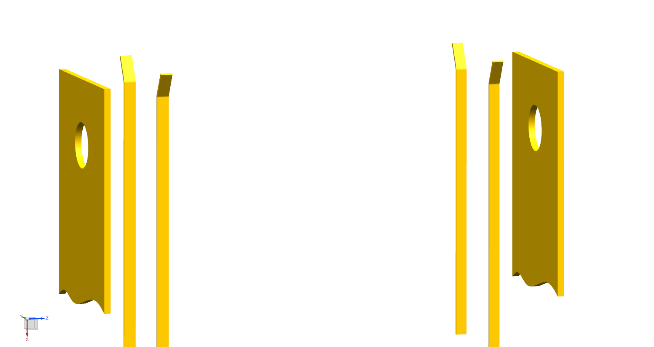 C5W/LEDK
C5W uses cap-holder system SV8.5
C5W/LEDK uses cap-holder system SVX8.5
[Speaker Notes: Figure in top left shows one of the possible executions for the contacts for the traditional holder.
Figure in lower right shows the contacts for the LED-Substitute holder: thy shall have the contact for the traditional source connected to the contact for the LED-Source.]
Interchangeability: ”operation / non-operation”
Source
C5W (traditional)
C5W/LEDK (substitute)
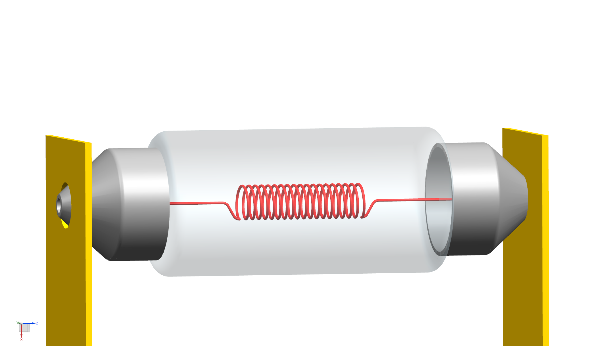 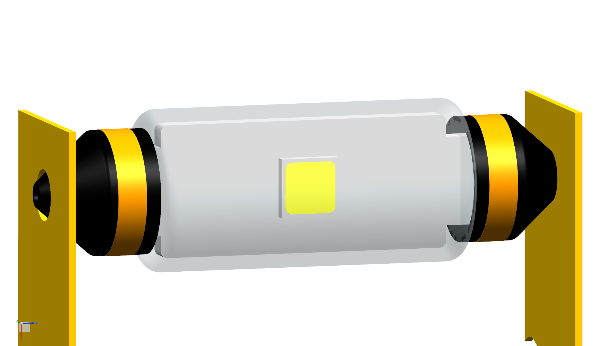 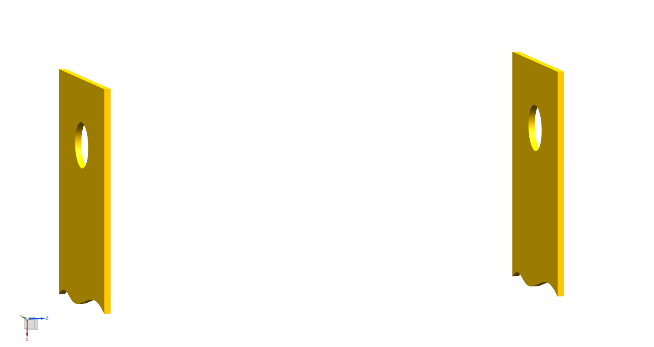 C5W
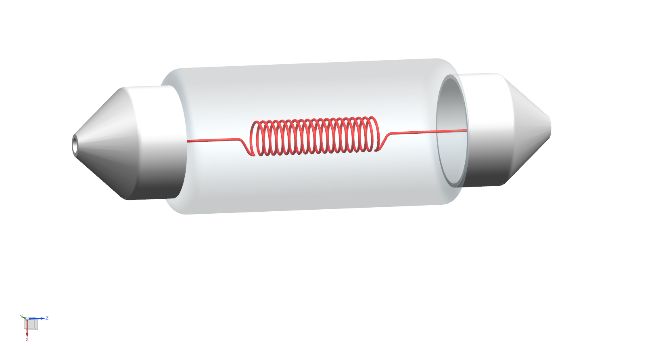 will not light-up
will light-up
Holder
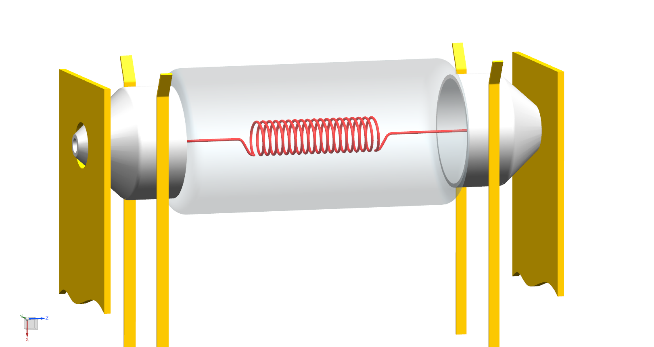 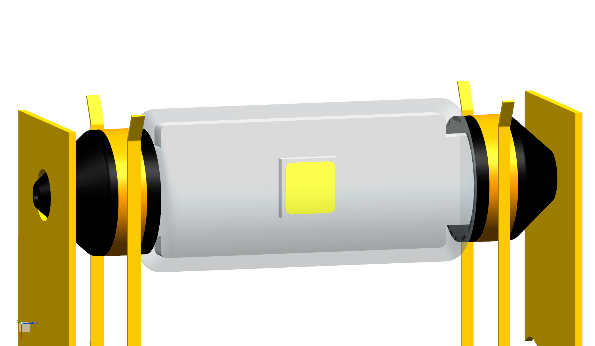 C5W/LEDK
will light-up
will light-up
C5W uses cap-holder system SV8.5
C5W/LEDK uses cap-holder system SVX8.5
[Speaker Notes: Insertion showed for the 4 possible situations: the source can be inserted without damage, only the LED source will not light up in the traditional holder]